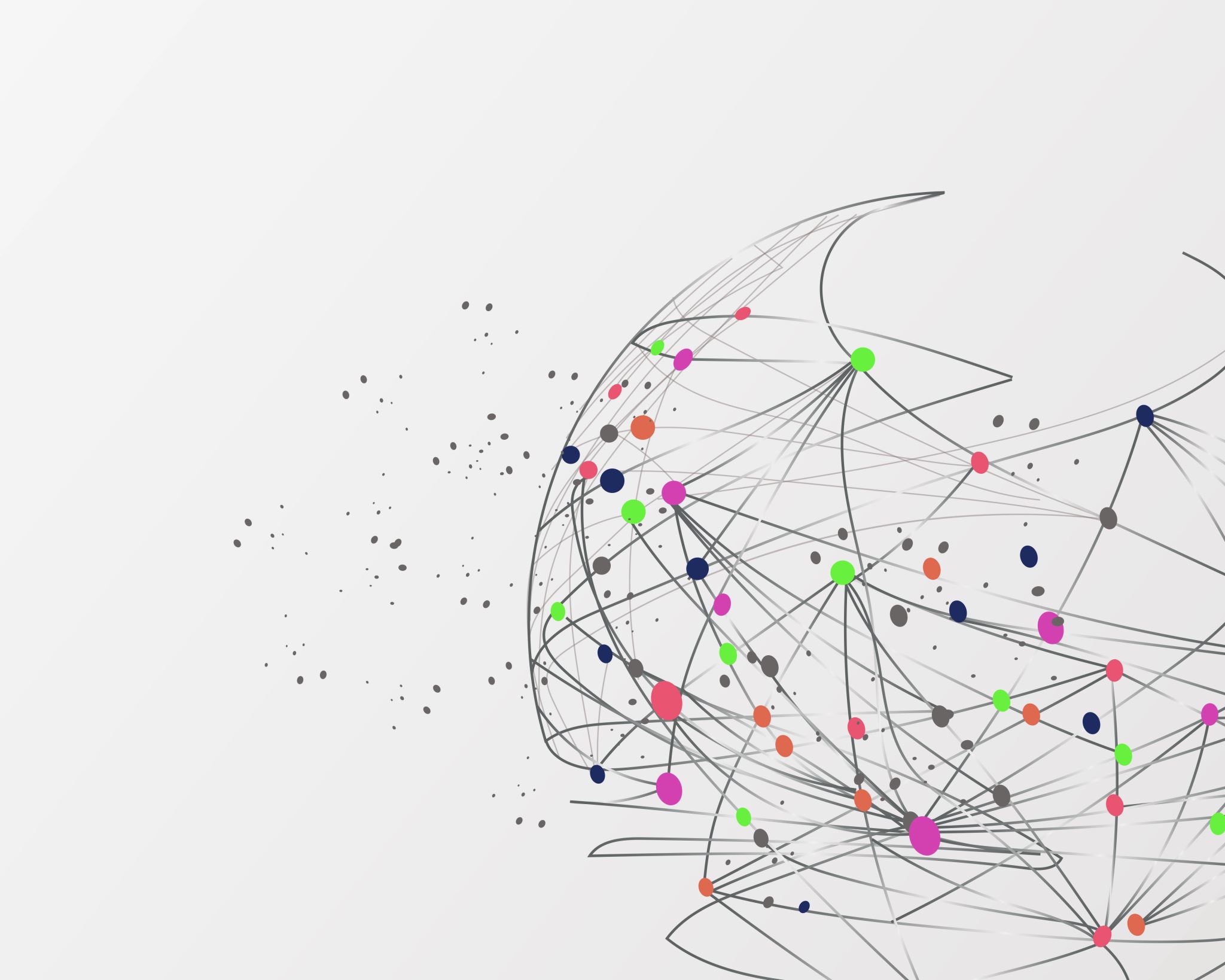 Year 9 Career Opportunity
Transform Renewable Energy Jobs Expo 2023.
Transform Renewable Energy Jobs Expo 2023.
When?
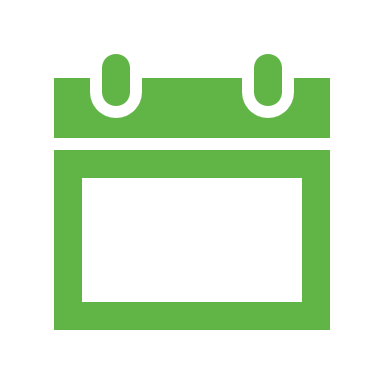 The expo will take place over two days in Traralgon on Friday, October 13th, and Saturday, October 14th, with the Friday focusing on schools. Transform is being organised in partnership with the renewable energy sector and local training and education organisations.
How do I get involved?